<Title>
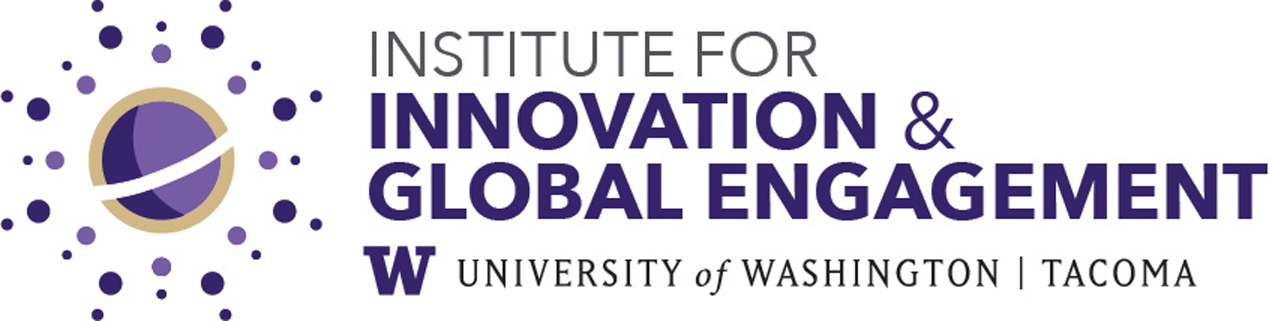 <Name>
<Major [and Faculty Advisor, if applicable]>
PROPOSED SOLUTION/RECOMMENDATIONS
METHOD(S)
INTRODUCTION AND PURPOSE
ABSTRACT
STRACT
Click here to insert your Introduction text.
Click here to insert your Abstract text.
Click here to insert your Materials and Methods text.
Click here to insert your Purpose and Proposed Solution text.
RESULTS AND DISCUSSION
CONCLUSIONS
Click here to insert images, figures, and/or charts
Click here to insert your Results and Discussion text.
Click here to insert your Conclusions text.
REFERENCES
Click here to insert your References.